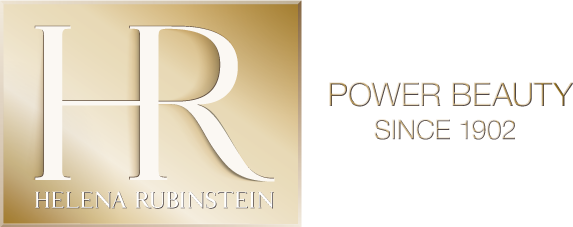 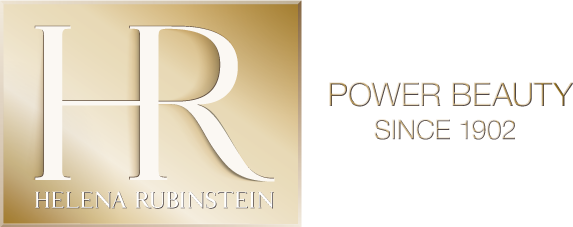 FROM AESTHETIC MEDICINE                                              TO HR SKINCARE EXPERTISE                                             EVALUATION OF Re-PLASTY SALES SCENARIO
LAST NAME:………………….…………….. 
FIRST NAME: ………………………………..
TRAINING DATE:          …./…./……..
SCORE:      /20
1/ GREETING: 
Warm welcome in an expert and premium style 
Hook
Presentation of the brand using the iPad

Trainer's comments: 
……………………………………………………………………………………………………………………………………………………………..…………………………………………………………………………. …………………………………………………………………………………………………………………………………………………………………………………………………………………………………………
2/ DIAGNOSIS IN THE MIRROR: 

Invitation to diagnosis 

Listen carefully to the customer's concerns 

Reformulate her needs 

Trainer's comments:
……………………………………………………………………………………………………………………………………………………………..…………………………………………………………………………. …………………………………………………………………………………………………………………………………………………………………………………………………………………………………………
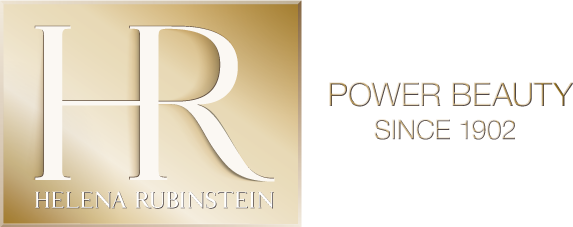 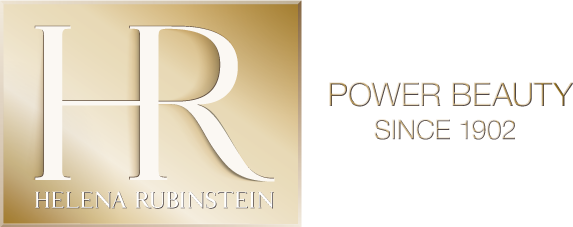 FROM AESTHETIC MEDICINE                                              TO HR SKINCARE EXPERTISE                                             EVALUATION OF Re-PLASTY SALES SCENARIO
3/ ADVISING & EXPERIENCING: 

Presentation of the full routine on a serving tray (serum + day cream + eye contour + night cream + foundation)

Explanation for each product using the iPad when the content is available

The speech includes:
Specific hook for the product 
Results 
Active ingredients 
Directions for use

Sensorial discovery on the hand 

Prescription (iPad or file)

Question to close the sale 

Trainer's comments: 
……………………………………………………………………………………………………………………………………………………………..…………………………………………………………………………. …………………………………………………………………………………………………………………………………………………………………………………………………………………………………………
4/ ENGAGING: 

Give suitable samples with application advice 

Invitation to include HR (CRM) files (on iPad or on the prescription file)

15’ protocol invitation  

Thank the customer and accompany her to the exit

Trainer's comments: 
……………………………………………………………………………………………………………………………………………………………..…………………………………………………………………………. …………………………………………………………………………………………………………………………………………………………………………………………………………………………………………

…